Jailbreak
Vincent Ruch
IR3
Ingénieur 2000
PLAN
Qu’est-ce que c’est ?

A quoi ça sert ? 

Est-ce légal ?

Comment faire ?
2011
2
Vincent Ruch - Ingénieurs 2000
Qu’est ce que le jailbreak ?
"Le jailbreaking est une opération consistant à outre-passer une restriction à l'utilisation d'un système électronique, généralement en pratiquant une élévation des privilèges."
    Wikipedia
2011
3
Vincent Ruch - Ingénieurs 2000
Dans quel but ?
Installer un linux

Installer de nouvelles applications / fonctionnalités

Installer des applications "crackées"

Pour le défis / la renommée : GeoHot
2011
4
Vincent Ruch - Ingénieurs 2000
Est-ce légal ?
Jailbreak : Oui

Installer des copies d’applications / jeux : Non

USA

Autralie
2011
5
Vincent Ruch - Ingénieurs 2000
Comment ?
Quelles sont les protections ? 


Exemple de la Playstation 3
2011
6
Vincent Ruch - Ingénieurs 2000
Playstation 3
Console de jeux vidéo

Sony

Novembre 2006

Lecteur Blu-ray
2011
7
Vincent Ruch - Ingénieurs 2000
Protection lecteur Blu-ray
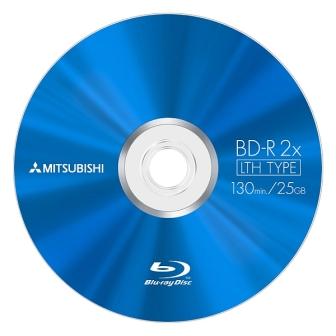 Le format


Zone de protection sur les blu-ray
2011
8
Vincent Ruch - Ingénieurs 2000
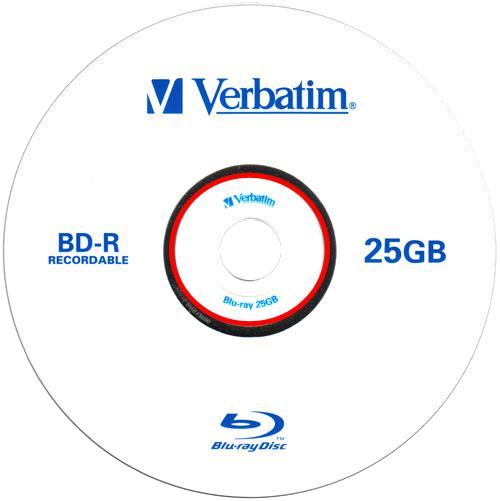 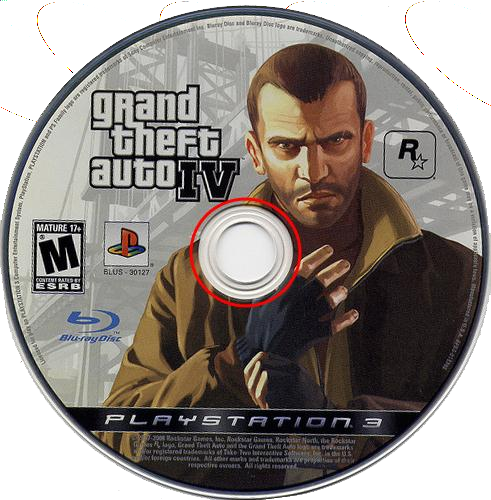 Recordable Disk Verbatim
Sony Computer Entertaiment IDxx
2011
9
Vincent Ruch - Ingénieurs 2000
Processeur CELL
SPE*
SPE*
SPE*
SPE*
SPE*
SPE*
SPE*
SPE*
PowerPC Processing Element (PPE)
*Synergystic Processing Elements
2011
10
Vincent Ruch - Ingénieurs 2000
Protection contre le code malicieux
Code signé, identifié et validé par SONY

Vérification de l’identifiant du fichier

Vérification du hash

Décryptage par un SPE

Exécuter par le PPE
2011
11
Vincent Ruch - Ingénieurs 2000
Protection contre le buffer overflow
Buffer overflow
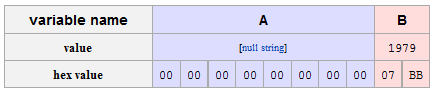 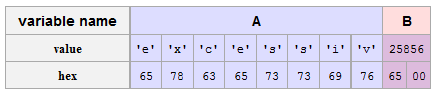 Source : wikipedia
2011
12
Vincent Ruch - Ingénieurs 2000
Protection contre le buffer overflow
Stack Buffer Overflow
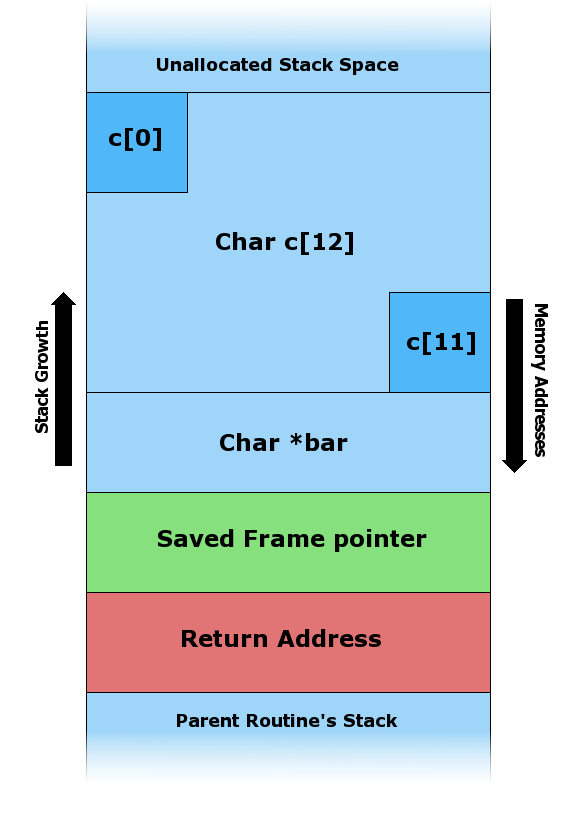 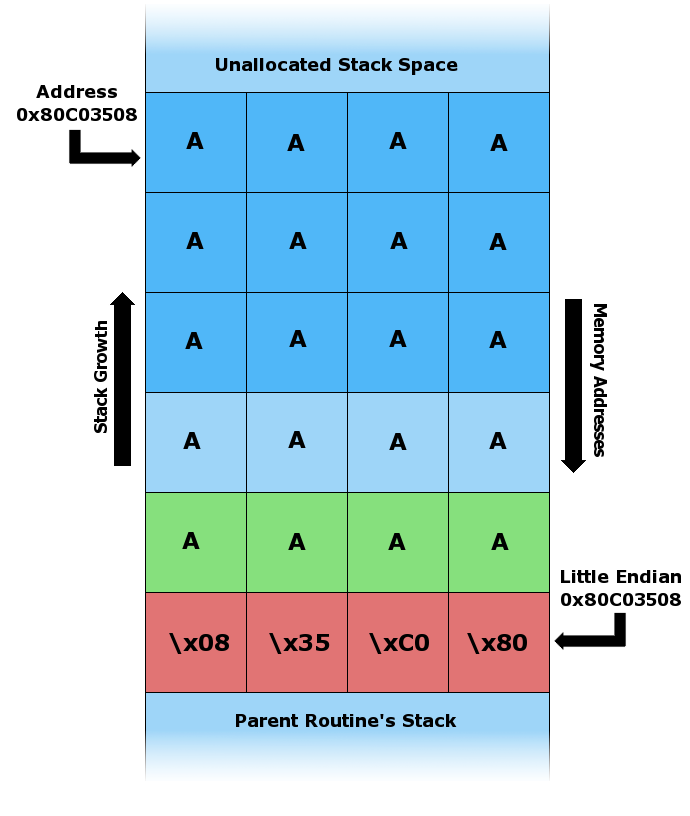 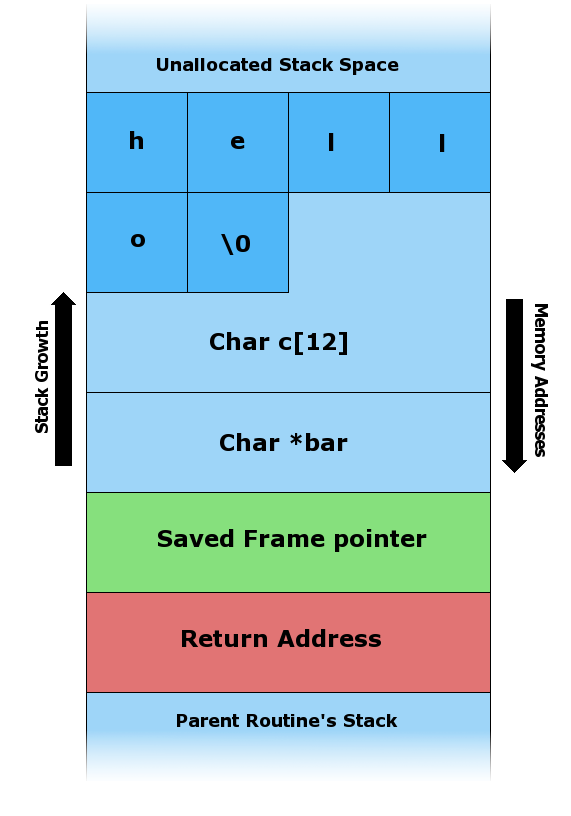 Appel avec "A​A​A​A​A​A​A​A​A​A​A​A​A​A​A​A​A​A​A​A​\x08​\x35​\xC0​\x80"
Appel avec "hello"
Source : wikipedia
2011
13
Vincent Ruch - Ingénieurs 2000
Protection contre le buffer overflow
The Twilight Hack : Wii

Nom de la sauvegarde : nom du cheval 

Buffer overflow sur le nom de la sauvegarde

Exécution de programmes placés sur la carte SD
2011
14
Vincent Ruch - Ingénieurs 2000
Protection contre le buffer overflow
Microkernel chargé de la détection 


Détection d’un buffer overflow : il relance le module
2011
15
Vincent Ruch - Ingénieurs 2000
Protection par l’hyperviseur
Gestionnaire de hardware

Tout appel système passe par l’hyperviseur

Sous linux : pas d’accès au GPU
2011
16
Vincent Ruch - Ingénieurs 2000
Hack de l’hyperviseur
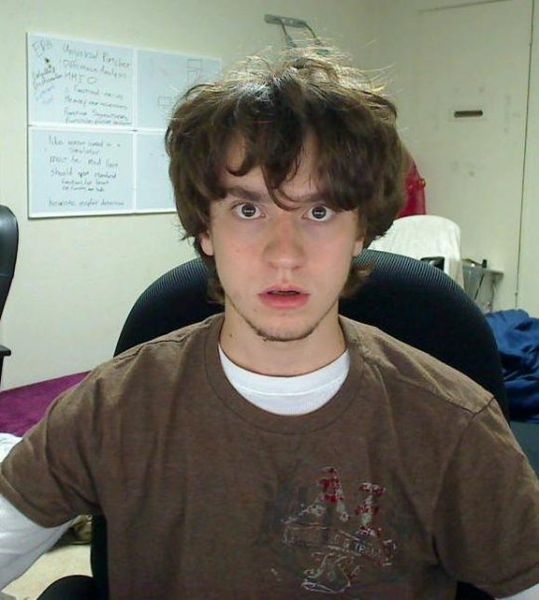 Contexte :
3 ans après la sortie de la console

George (GeoHot) Hotz

5 semaines : " J'ai un accès en lecture/écriture sur l'ensemble du système mémoire, et un accès au processeur au niveau de l'Hyperviseur. Autrement dit, j'ai hacké la PS3 "
2011
17
Vincent Ruch - Ingénieurs 2000
Hack de l’hyperviseur
Moyen : 
Fonctionnalité "OtherOS" 

Un circuit logique programmable

 But :
Compromettre la HTAB pour avoir les accès lecture / écriture sur le segment principale qui maps, entre autre, la mémoire de l’hyperviseur
2011
18
Vincent Ruch - Ingénieurs 2000
Hack de l’hyperviseur
1 - Allocation d’un buffer

2 - Demande à l’hyperviseur de créer des entrées dans la HTAB 

3 - Désallocation du buffer sans avoir supprimé les entrées dans la HTAB : lv1_release_memory()
2011
19
Vincent Ruch - Ingénieurs 2000
Hack de l’hyperviseur
4 - L‘hyperviseur commence à détruire les entrées dans la HTAB

5 - Impulsions

6 - Entrées en lecture / écriture dans la HTAB qui pointent vers un emplacement vide
2011
20
Vincent Ruch - Ingénieurs 2000
Hack de l’hyperviseur
7 - Création de segments virtuels jusqu’à ce que la HTAB associée soit créée à l’endroit du premier buffer
8 - Rajoute des entrées dans la HTAB qui lui donne accès au segment principale qui map toute la mémoire
9 - Il contrôle ainsi toute la mémoire et l’hyperviseur
2011
21
Vincent Ruch - Ingénieurs 2000
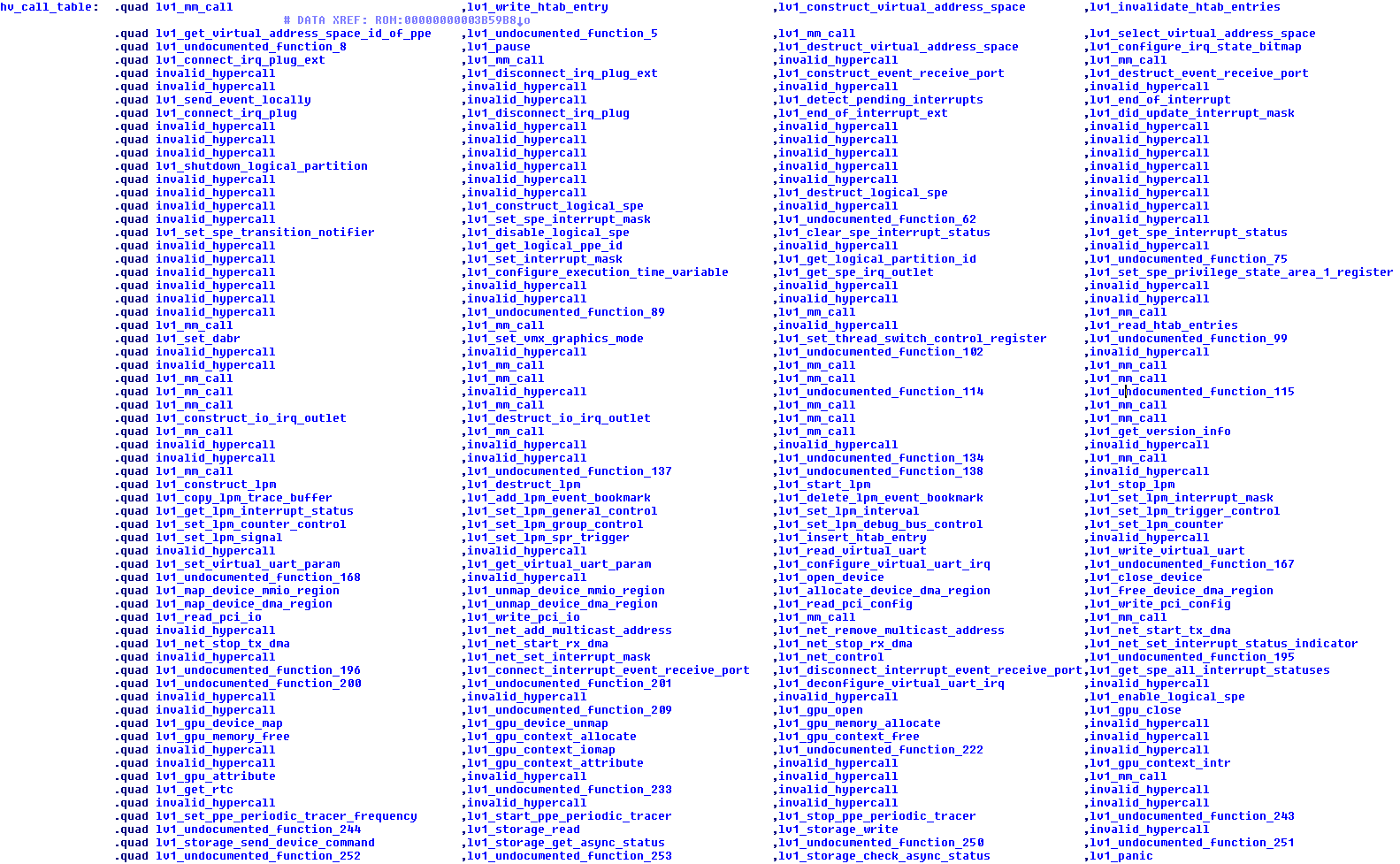 2011
22
Vincent Ruch - Ingénieurs 2000
Conclusion
2011
23
Vincent Ruch - Ingénieurs 2000
Questions ?
2011
24
Vincent Ruch - Ingénieurs 2000